Ekosysteemin muotoiluprosessi 1.0 (ohje)
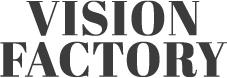 Ongelma-avaruus
Tunnista ilmiö, ekosysteemitoimijat & heidän tarpeet
Ratkaisu-avaruus
Kehitä & viimeistele ekosysteemin toimintamalli
Yhteenvedä tulokset
Yhteenvedä tulokset
Laajenna ymmärrystäsi
Laajenna ymmärrystäsi
Päivitetty kehittämissuunnitelma
Alustava idea ja suunnitelma ekosysteemin kehittämisestä
Ekosysteemin arjen toiminta
2. Määrittele ja täsmennä
3. Ideoi, kehitä ja testaa
4. Viimeistele ja toteuta
Alustava kehittämis-suunnitelma tehty
1. Kartoita ja ymmärrä
Ekosysteemin palvelu-/ arvolupaus on tehty
Ekosysteemillä on visio ja yhteiset tavoitteet
Ekosysteemin alustava palvelu-/ toimintokartta on tehty
Ekosysteemin toimijoiden roolit ja vastuut on kirkastettu
Ekosysteemin palvelu-/ toimintokartta on viimeistely
Ekosysteemillä on oma mittarikartta, jonka kautta se mittaa toimintaa ja ekosysteemin arvon tuottamista
Ekosysteemillä on toimintamalli 
Ekosysteemillä on päivitetty esittelymateriaali
Ekosysteemillä on viestintäsuunnitelma
Ekosysteemin määritys on tehty/ minkälaisesta ekosysteemistä on kyse
Ekosysteemin kehittämissuunnitelma on päivitetty
Ekosysteemiin liittyvä ilmiön nykytila-analyysi tehty
Sidosryhmäkartta/-tat tehty
Ekosysteemin sidosryhmien roolit tunnistettu
Sidosryhmien kipupisteet, tavoitteet  tarpeet kartoitettu 
Ekosysteemistä on olemassa kompakti päivittyvä esittelymateriaali, joka avaa myös ekosysteemin kehittämisen toimenpiteet
1
Keränen, Kinnunen & Väisänen 2022, Mukaellen UK Design Council/ Double Diamond Model
Ekosysteemin muotoiluprosessikanvas 1.0 (malli)
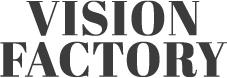 Ongelma-avaruus
Tunnista ilmiö, ekosysteemitoimijat & heidän tarpeet
Ratkaisu-avaruus
Kehitä & viimeistele ekosysteemin toimintamalli
Yhteenvedä tulokset
Yhteenvedä tulokset
Laajenna ymmärrystäsi
Laajenna ymmärrystäsi
4. Viimeistele ja toteuta
1. Kartoita ja ymmärrä
3. Ideoi, kehitä ja testaa
2. Määrittele ja täsmennä
Keränen 2022
Mukaellen UK Design Council/ Double Diamond Model
2